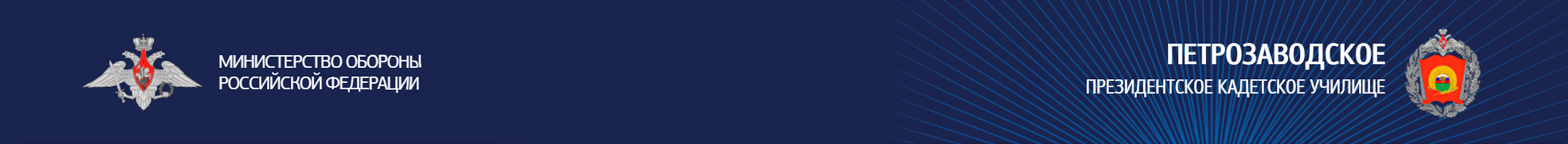 Подготовка команды Coolermaster к участию в фестивале «РобоФинист 2023»
Ксендзов Никита Валерьевич, 
Преподаватель робототехники
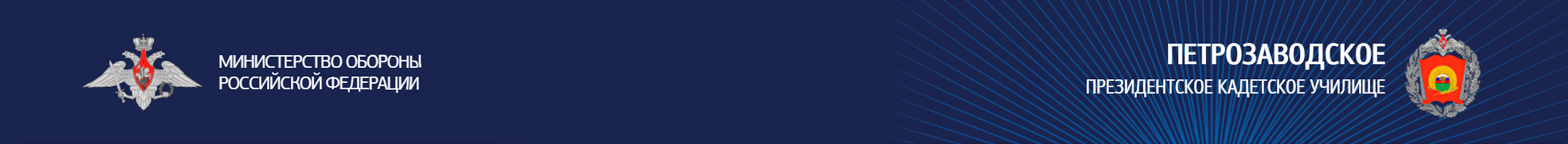 С 21 апреля по 1 мая проходил Roboskills 2023 International Robotics Competitions + Отборочный этап РобоФинист 2023 Петрозаводск. В данном мероприятии приняли участие обучающиеся Петрозаводского Президентского кадетского училища: Coolermaster, Матвей и Кадеты. По итогам соревнований лучшего результата добилась команда Coolermaster, которая принимала участие в практической олимпиаде по робототехнике: Lego. 

Состав команды coolermaster:
Дехтярев Владимир Николаевич
Смелов Арсений Тимурович
Мишагин Егор Дмитриевич
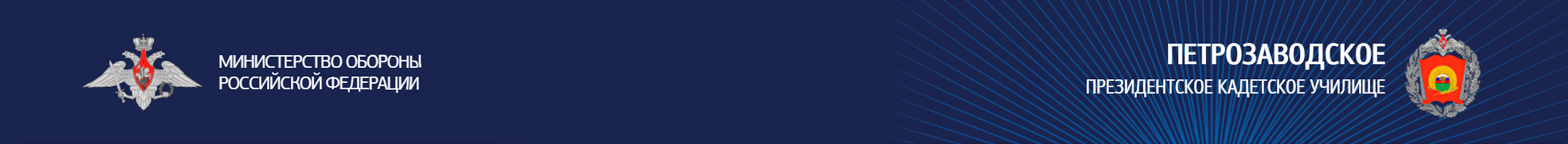 Во время подготовки к региональному этапу были использованы материалы предыдущих лет. Кадетам на самостоятельное изучение был передан список заданий, которые они могли выполнить во время учебного занятия.  Команда с наилучшим результатом была зарегистрирована на практическую олимпиаду по робототехнике. Оставшиеся команды были зарегистрированы на: интеллектуальное сумо 15х15: образовательные конструкторы и футбол управляемых роботов.
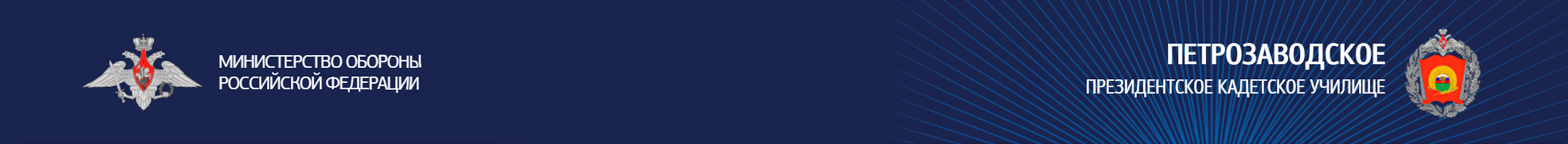 После победы в региональном этапе фестиваля Робофинист 2023 команда Coolermaster была приглашена на Фестиваль «РобоФинист» 2023, который пройдет в г. Санкт-Петербург с 29 октября по 1 ноября 2023. На данный момент команда Coolermaster ведет активное участие к сореввнованиям.